POH 108: RISK AND CRISIS COMMUNICATION IN PANDEMICS C: Effective Crisis Communication
Objectives
By the end of this topic, 
participants shall be able to;
Describe effective crisis communication.
Know the process of developing key messages 
Evaluate effective crisis communication  
Understand the strategies of dealing with the media when managing a crisis
Effective Crisis Communication
Crisis communication can be challenging. 
It requires preparation, honesty and responsiveness to be able to provide constant updates to your audience via multiple channels, effectively.
When you overcome the crisis, it is important evaluate your crisis-time performance, and follow up with your audience.
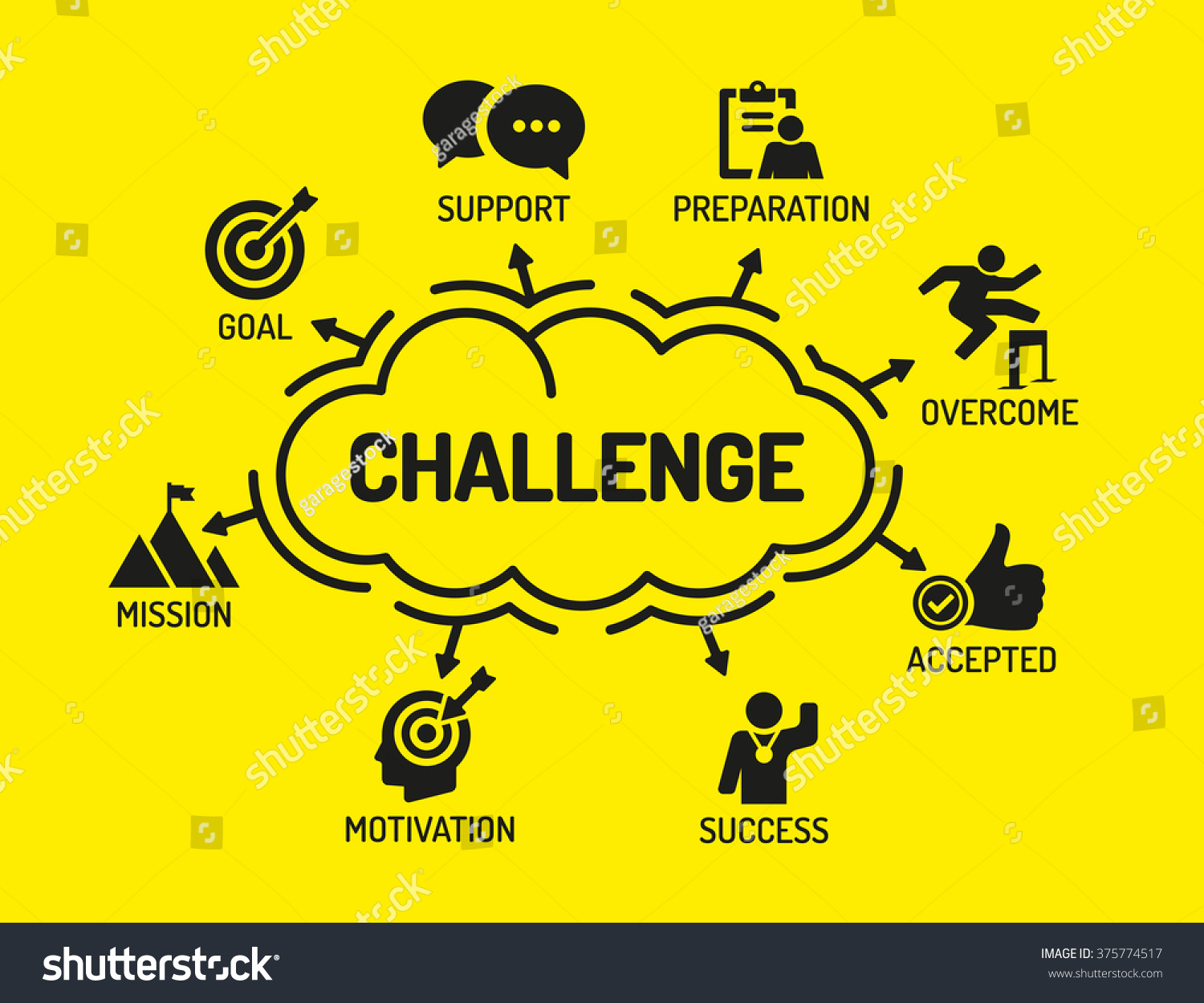 [Speaker Notes: Explain and discuss with participants]
Effective Crisis Communication Requirements
Prepare a crisis communication plan.
Put the customer first.
Communicate with the public quickly and accurately.
Take advantage of all communication channels.
Use social media as a crisis communication tool.
Conduct post-crisis evaluation and follow-up communication.
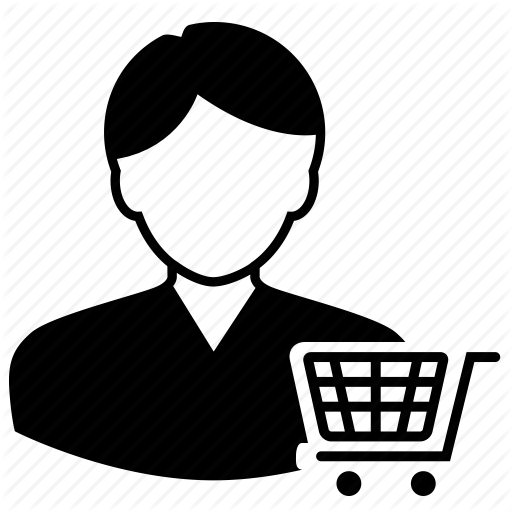 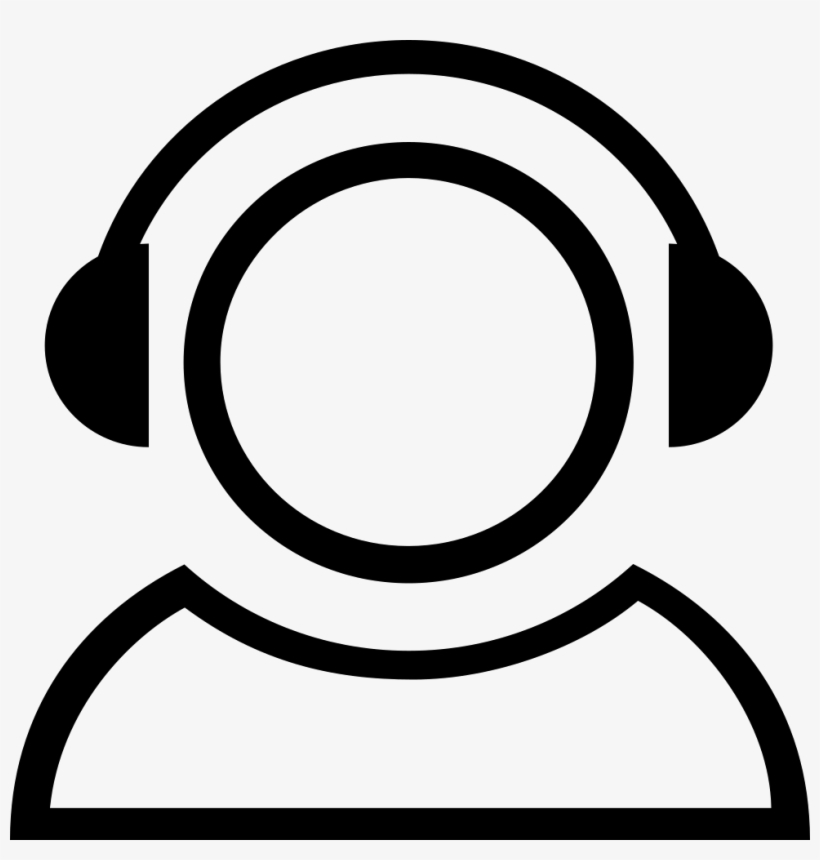 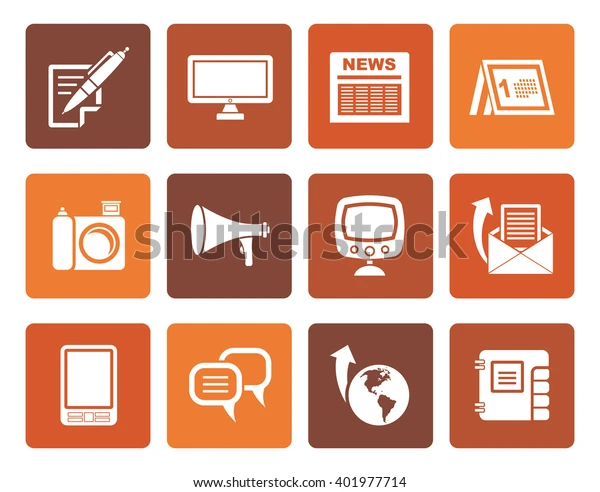 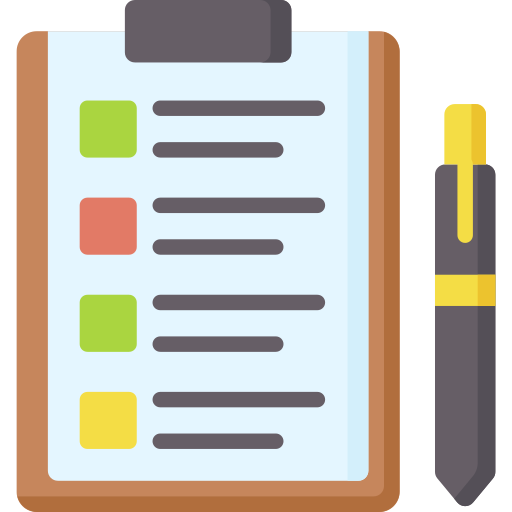 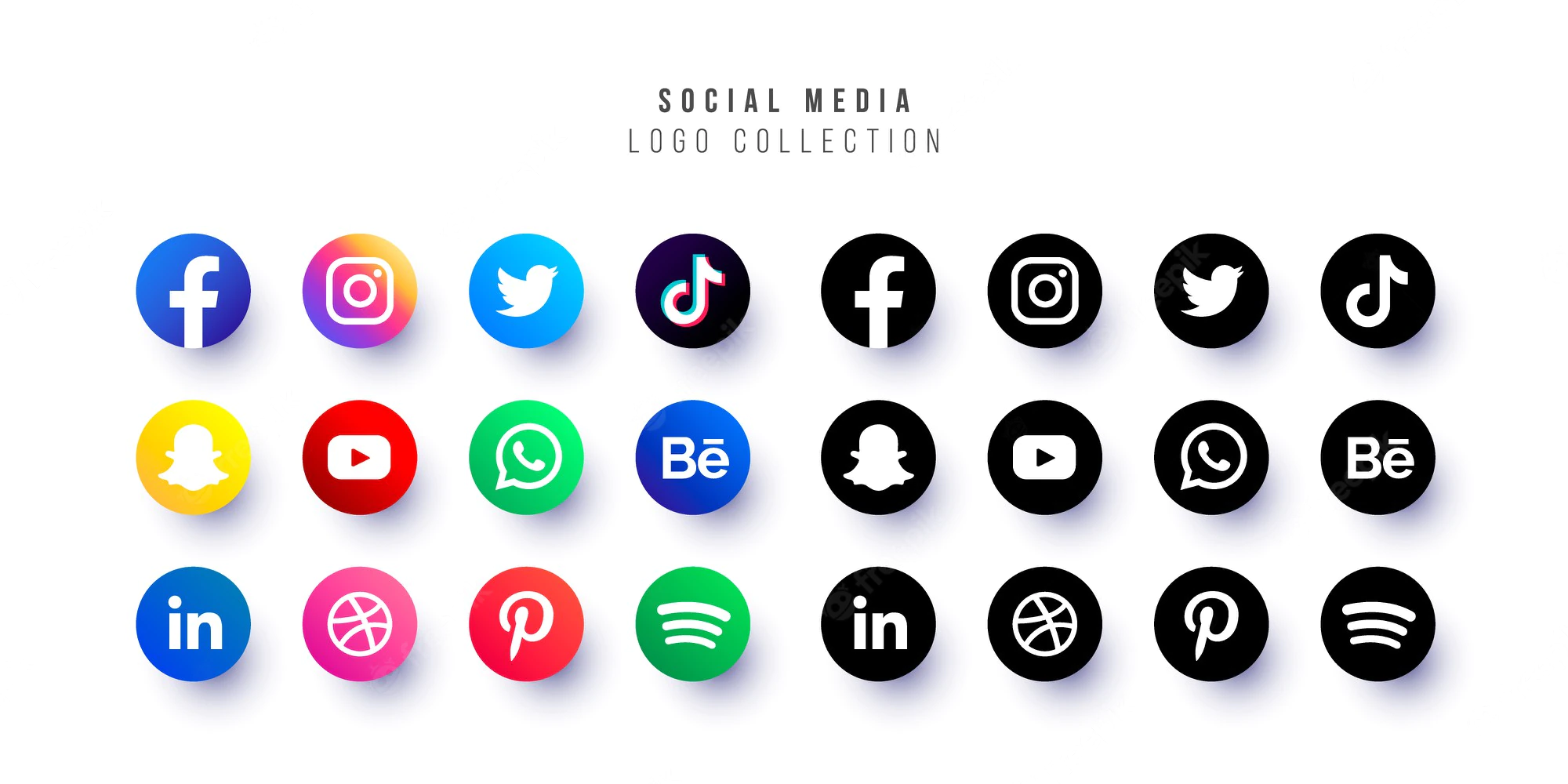 Crisis Communication Plan
The plan should outline
the goals, 
crisis management team, 
key audiences, 
steps to take when crisis emerges, 
how to communicate (social media and your published content or official statements)
how to prevent the issues from happening or (in the case of natural crises) at least from hurting your company again.
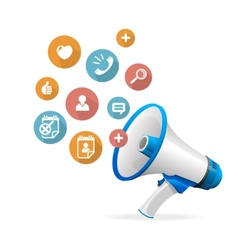 Put the Customer First.
Crisis usually brings up strong negative emotions. 
If your organization makes mistakes, the public may write or make negative comments on social media. 
When this happens, don't play the blame game instead offer alternative,  supportive and collaborative rather than defensive communication climate using all available tools including social media.
Communicate with the Public Quickly and Accurately
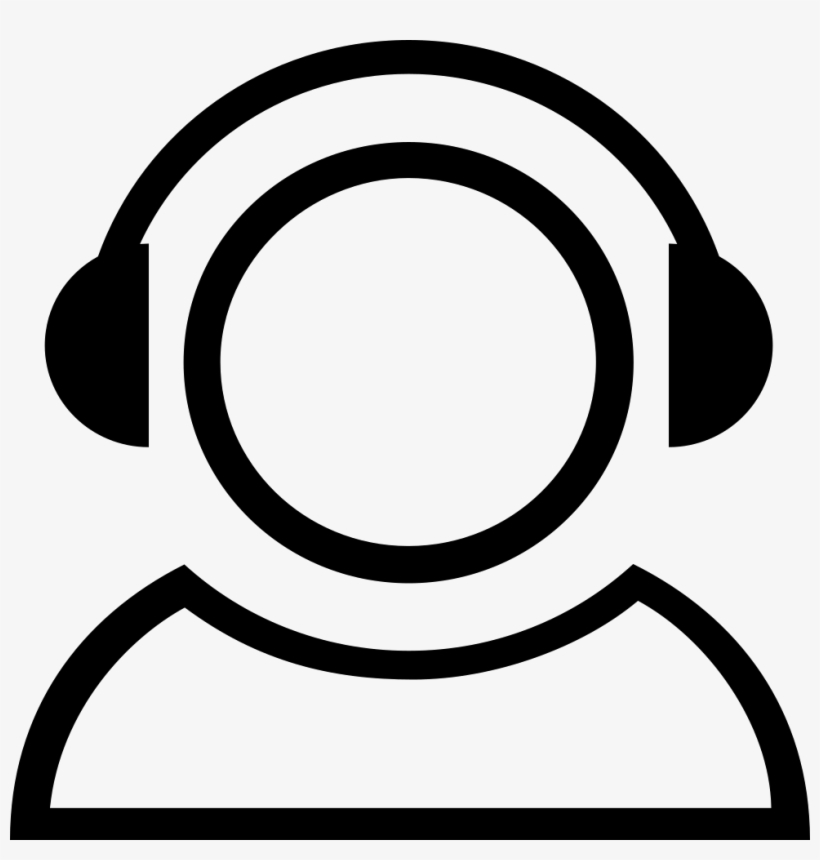 Speed is key, but you can't sacrifice accuracy. 
Beware of fake news on social media. 
Inaccurate information causes more harm and creates panic in a crisis. 
Ensure all information and supporting materials are accurate. 
Constantly provide updates to reduce uncertainty, anxiety and rumors.
Designate a spokesperson for you’re the organization. 
All of the information you send out via different channels must be honest, open, transparent and consistent
Take Advantage of All Communication Channels.
Communicate with your audience via multiple channels, such as
Email or text messages, 
customer service or toll free phone number, 
voicemail, 
website and social media. 
Provide updates not only online, but also via traditional channels.
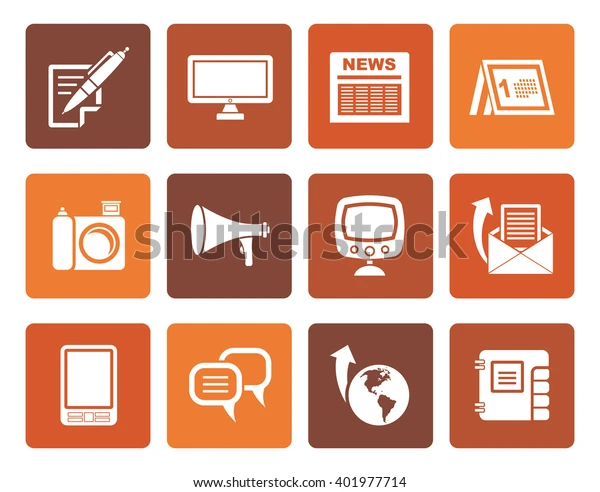 Use Social Media as a Crisis Communication Tool.
Social media is widely used as a crisis communication tool.
Twitter, 
LinkedIn, 
Facebook, 
Instagram, 
Pinterest, 
Snapchat and 
YouTube,
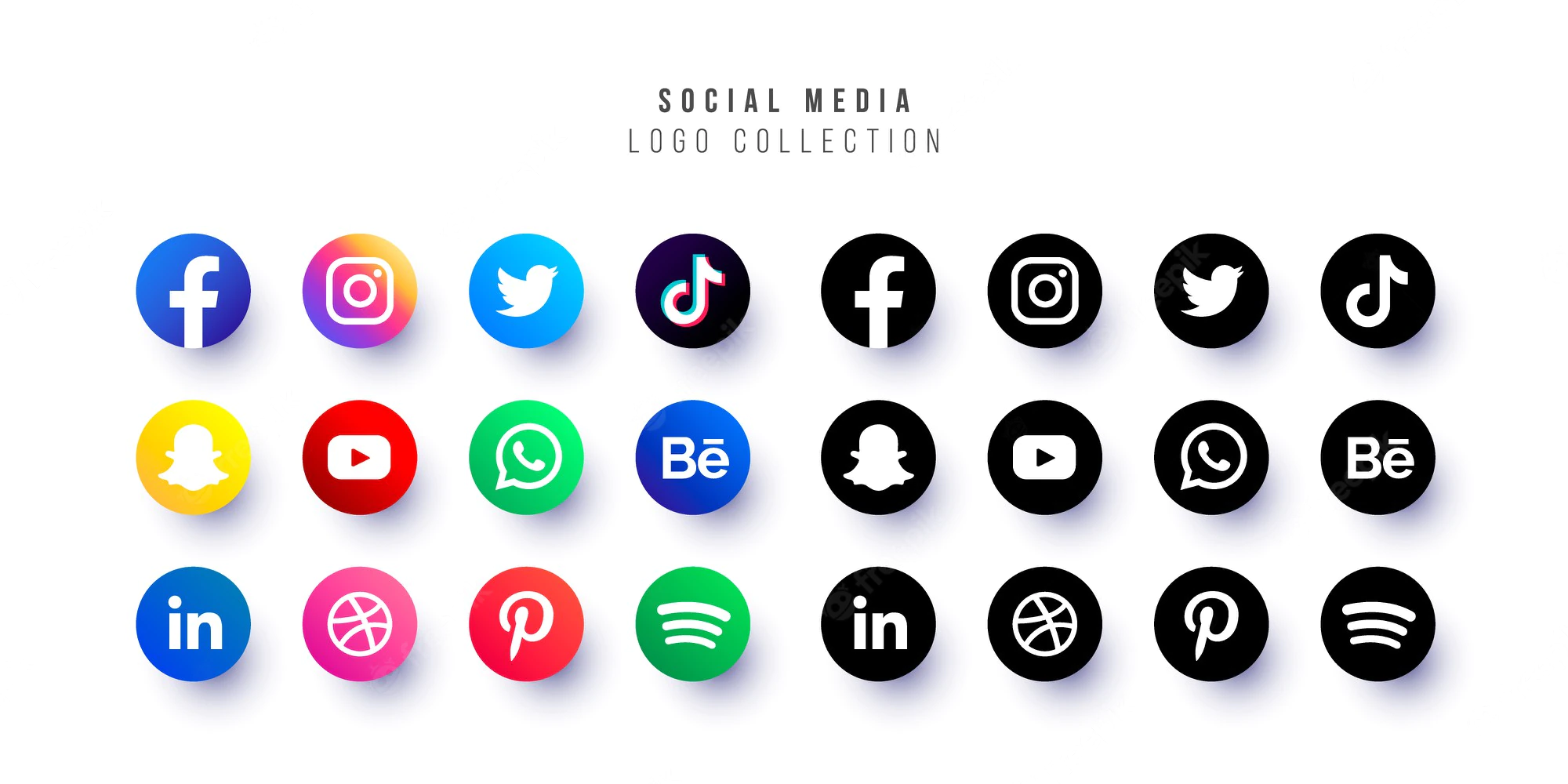 Conduct Post-crisis Evaluation and Follow-up Communication.
The intensity of a crisis diminishes over time and when it is over evaluate how you handled it. 
Questions you could ask yourself and your team:
What strengths did we show during this time? 
 What weaknesses were exposed?
 How are we doing now?
 What could we do differently next time we're in crisis? 
Evaluating your performance and responses from during the crisis enables you to learn from experience and better prepare for the future.
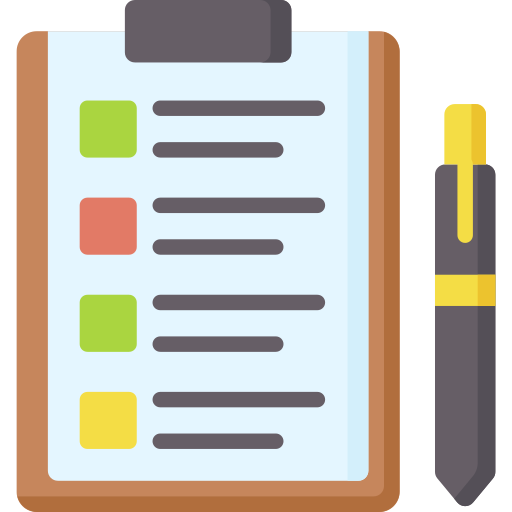 How will you know if your communication about risk has been successful?
Success means reaching a shared understanding of risk with the relevant target audience. 
This can be assessed in terms of how close you have come to fully meeting your objectives about the purpose of the communication. 
Absence of outrage is usually the desirable outcome, and, as usual, this attracts little attention or gratitude!
[Speaker Notes: Explain and discuss with participants]
Effective Crisis Communication
[Speaker Notes: Participants are asked to discuss how to design a good message, using stakeholder analysis 
Stakeholders that lie in the Manage Closely quadrant can easily make your efforts fail if you don’t manage them properly as they have a lot of power and influence. 
Stakeholders in the monitor quadrant will require close monitoring as they have less power and influence. 
Stakeholders in the keep informed should be availed with up to date information as they can easily influence your audience 
Stakeholders in the keep satisfied quadrant wield a lot of power and should be kept satisfied]
Stakeholder Analysis When Evaluating Effective Communication
During the Stakeholder Analysis when managing a crisis you need to:
Document the interests and motivations of stakeholders 
Identify the stakeholders that will enable you to succeed avert a crisis
Identify conflicting interests and relationships between stakeholders
Determine the level of participation and the level of involvement required from each stakeholder
Identify stakeholders whose influence evolves during the crisis management 
Determine communication media and style best suited for each stakeholder
Effectively communicating will also require;
Message development: define the facts that will lead you to the desired goal, provide supporting information, identify the uultimate and lasting impression your audience will have after hearing or seeing the Message.
Audience segmentation: Identify your primary target audience, identify the influencers of your audience, paint a portrait of your primary audience to enable understand the desires, wants, and hopes of the intended audience. 
Socio-cultural sensitivity: is critical in crisis communication and should always be considered when designing messages as they can be shunned. 
Channel selection: depends on reach, access, cost, versatility and shelf life  
Spokesperson: should be credible, informed, understands the media, stress handler, accessible, a quick thinker.
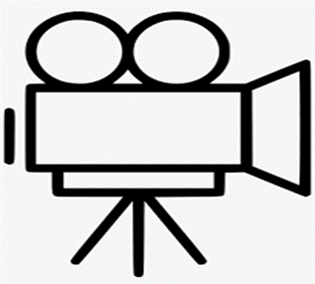 Worst Phrases during a Crisis Interview
Effective Crisis Communication II
Develop key messages :
WHO says 1) what to 2) whom 3) through which channels 4) with what effects? 
Also see 7Cs of communication below  

WHO: The “spokesperson”
Key position
Media experience
Responsible, calm and confident
Ability to speak clearly and convincingly
[Speaker Notes: Participants are asked to discuss how to design a good message, using stakeholder analysis 
Setting such goals and identifying support messages are decisions that should be made prior to the issuing of any public comment and are especially important in a crisis. 
A written, verbal, or visual statement containing information about risk; may or may not include advice about risk reduction behavior; a formal risk message is a structured written, audio, or visual packaged developed with the express purpose of presenting information about risk.
Once goals and messages have been established, the challenge becomes one of delivery and ensuring that messages are heard and goals are met.
Raise your points often enough that your audience leaves with a clear understanding of the message you wanted them to hear.]
7 Cs of Effective Communication
Command attention. 
Cater to the heart and head
Clarify the message
Communicate a benefit. 
Create trust. 
Convey a Consistent message. 
Call for action
Tools For Conveying Key Messages
Print and electronic
                               Broadcast


  Website     	                                         Newsprint 



                      Social media
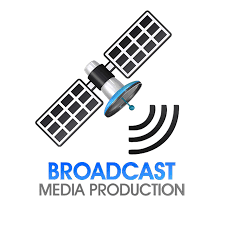 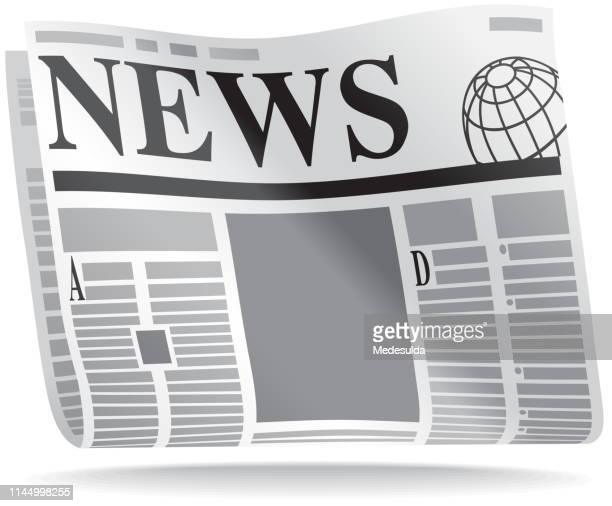 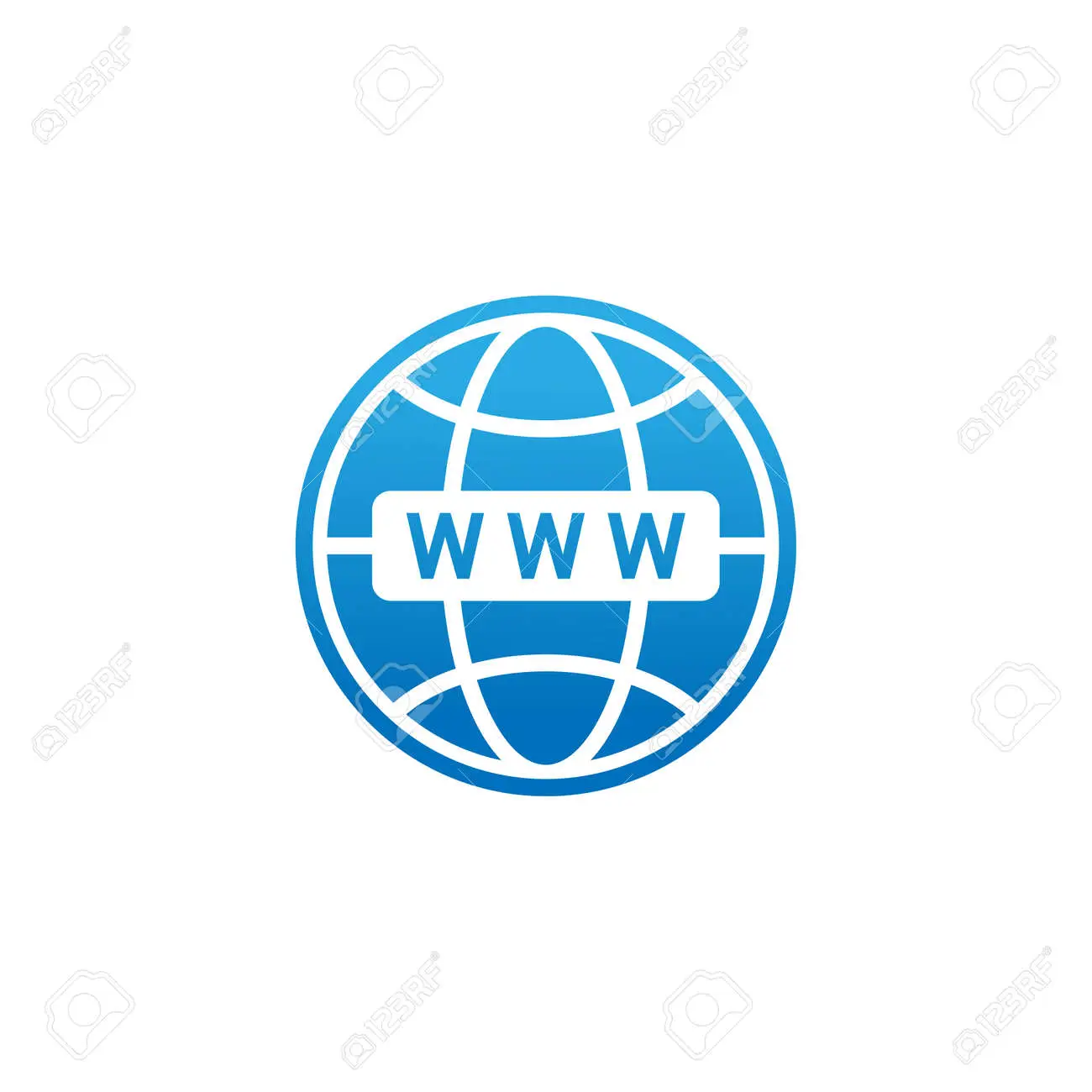 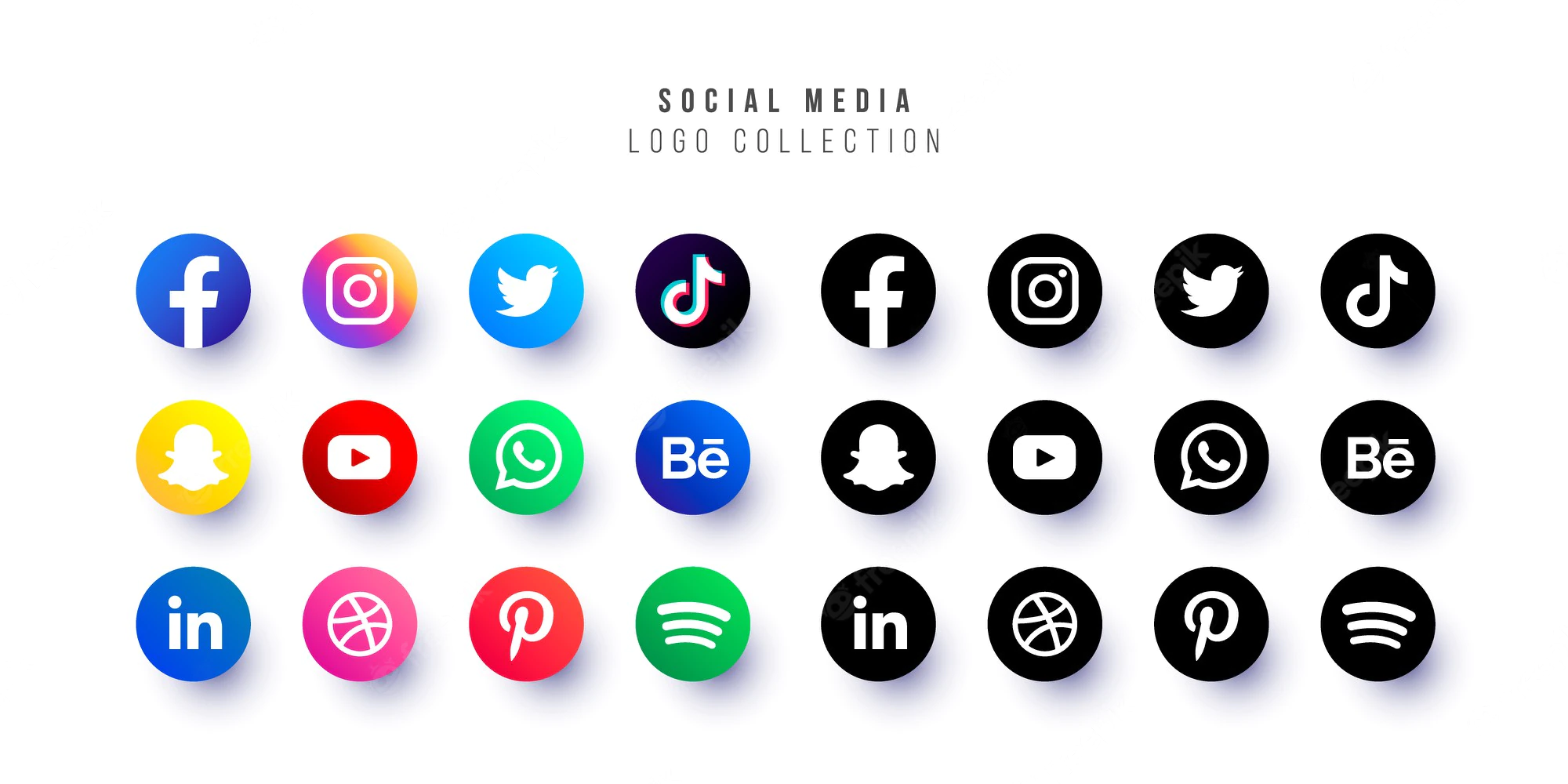 [Speaker Notes: Ask the participants which tools/methods are available to convey messages, discuss pro’s and con’s
Print media 
Is more credible 
Has longer shelf life and can be a reference point 
Social media: 
empowers everybody to share information 
Very fast 
Can alert you of an imminent crisis 
Is quite versatile to various formats 
But not everyone who uses it has good intentions and sometimes not factual. May have a short shelf life 
Broadcast media 
TV remains the most influential media channel 
Its reach is high depending on access 
Creates more effective messaging 
Good tool for crisis management 
Websites
Gives freedom for whatever you want to communicate
Control on duration of how long your content can last 
Provides for feed back 
Provides for links to other information sites 
Versatile on formats]
Basic Tips For Effective Media Relations
Press desk
Single press person
Update website
Prepare the team, spokesperson
Practice the story
Always get back to the media
[Speaker Notes: Explain and discuss with participants
As a matter of ethics, journalists will not allow “news” to be defined for them. 
Journalists strive to answer six key questions in their stories: who, when, where, what, how, and why. 
What you say may not be what is determined to be news. How you say it may lead to confused and confusing reports and misinterpretations. Whatever you say is likely to be balanced against opinions that are different than yours.
Tips 
Be sure of your facts. Have information available in fact sheets specifically prepared for the media’s use. 
Be able to cite sources and key statistics
Familiarize yourself with information and opinions that are contrary to your points and positions and be able to answer the questions they raise.
Effective communication comes not in fighting these limitations, but in adapting to them.]
Basic Tips for Speaking to the Media
Know the subject
Communicate clearly, concisely
Look the part
Prepare
Dress for the part
Avoid jargon
Don’t speculate 
Be composed
Maintain eye contact
Sit upright and still
Stay on your message
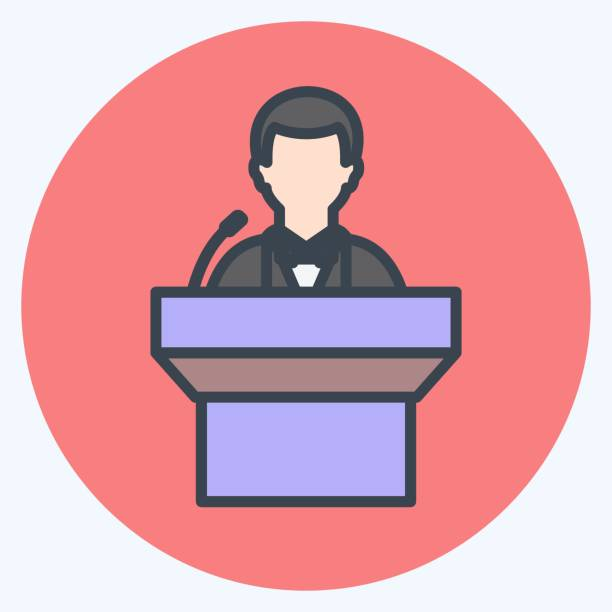 [Speaker Notes: The APP: anticipate challenges, prepare yourself, practice]
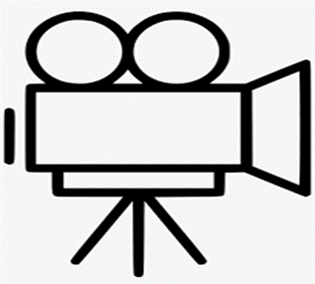 Preparing for an Interview in times of Crisis
Develop Key Messages
What: the message
What ‘we’ (authorities) know about the situation
What ‘we’ (e.g. health authorities) are doing about the situation
What ‘you’ (the community) can do about the situation
 
What: message development
Bring it down to the basics: simplify
Provide recommended actions
Be positive: provide more ‘do’ than ‘don’t’
Don’t lie
Be sympathetic
[Speaker Notes: Explain and discuss with participants
Situational analysis and facts on the subject matter is critical. 
Be clear on the message you wish to disseminate to enable you achieve your goal 
Your message should be in plain language easy to read and understand, no jargon 
Messages should be conveyed in a positive format rather than negative e.g. 
The messages should be close to people’s hearts to stimulate acceptability 
The messages should call for action. Remember the 7Cs]
Develop Key Messages
To whom: the ‘audience’
Why do people react to risks - real or perceived - the way they do?
How do we deal with the emotional component of how people respond?
How do we help people to interpret the risk and respond to risk in constructive ways?

How: communication channels
How should the message be communicated ?

Messages should be “STARC”:
Simple
Timely
Accurate
Repeated
Consistent
[Speaker Notes: Explain and discuss with participants 
Knowing your audience is important for message penetration and acceptability. 
You cannot use an example of a pig when communicating to the Islamic community
Using an Old man to appeal to young girls to promote sexual reproductive services]
Barriers in Risk Communication
Timing 
Place
Disrespect
Traditions                                                      
Knowledge barrier
Lack of clarity
Socio-cultural issues
[Speaker Notes: Explain and discuss with participants, using the experience of the participants 

Be ware of barriers to communication, and if not taken care of your messaging may fail 
Use of jargon 
Emotional barriers and taboos. ...
Lack of attention, interest, distractions, or irrelevance to the receiver. ...
Differences in perception and viewpoint.
Physical disabilities such as hearing problems or speech difficulties.
Dress code 
Language]
Give attention to;
Gender
Values
Norms
Practices
Traditions practices diversity 
Language diversity
Religion diversity
Beliefs diversity
[Speaker Notes: Explain and discuss with participants, using the experience of the participants]
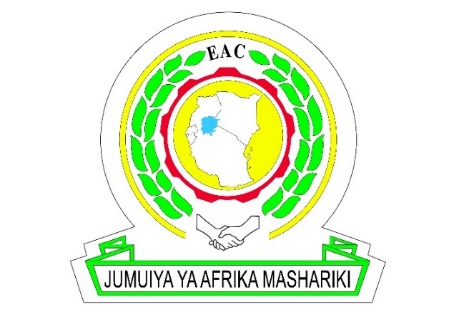 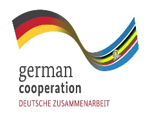 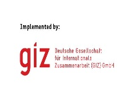 Review of The Pandemic Preparedness  with One Health approach (PPOH) short course is by the East African Community (EAC) Secretariat in cooperation with universities of the six EAC Partner States. It is facilitated by the German Government and implemented by the Deutsche Gesellschaft für Internationale Zusammenarbeit GIZ GmbH through the Global Programme Pandemic Prevention and Response, One Health (GP PPOH)